School is Easy
-Success Framework-
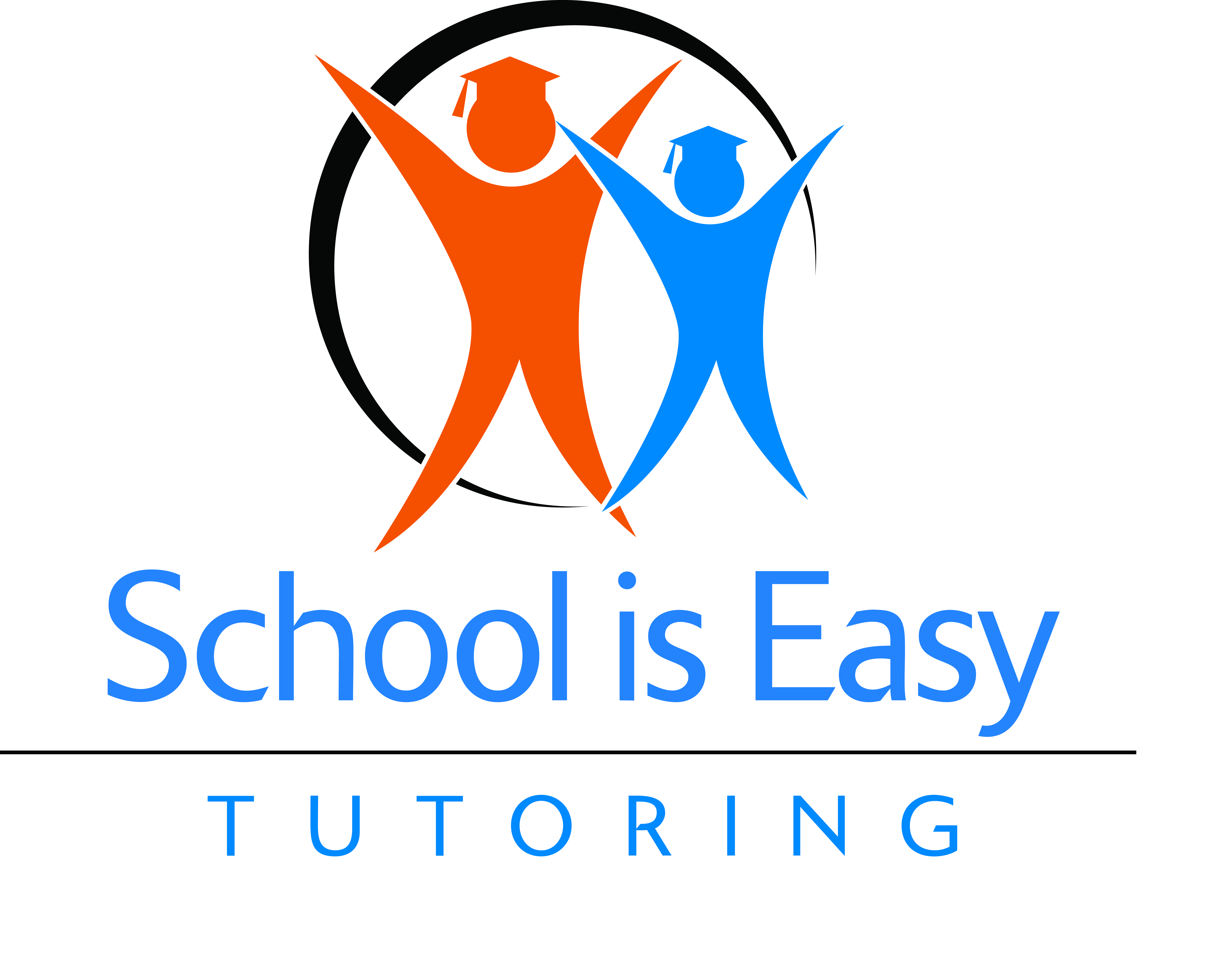 1
Feb. ‘22_JP
SIE Business Success Framework
GROWTH
PROCESS
ISSUES
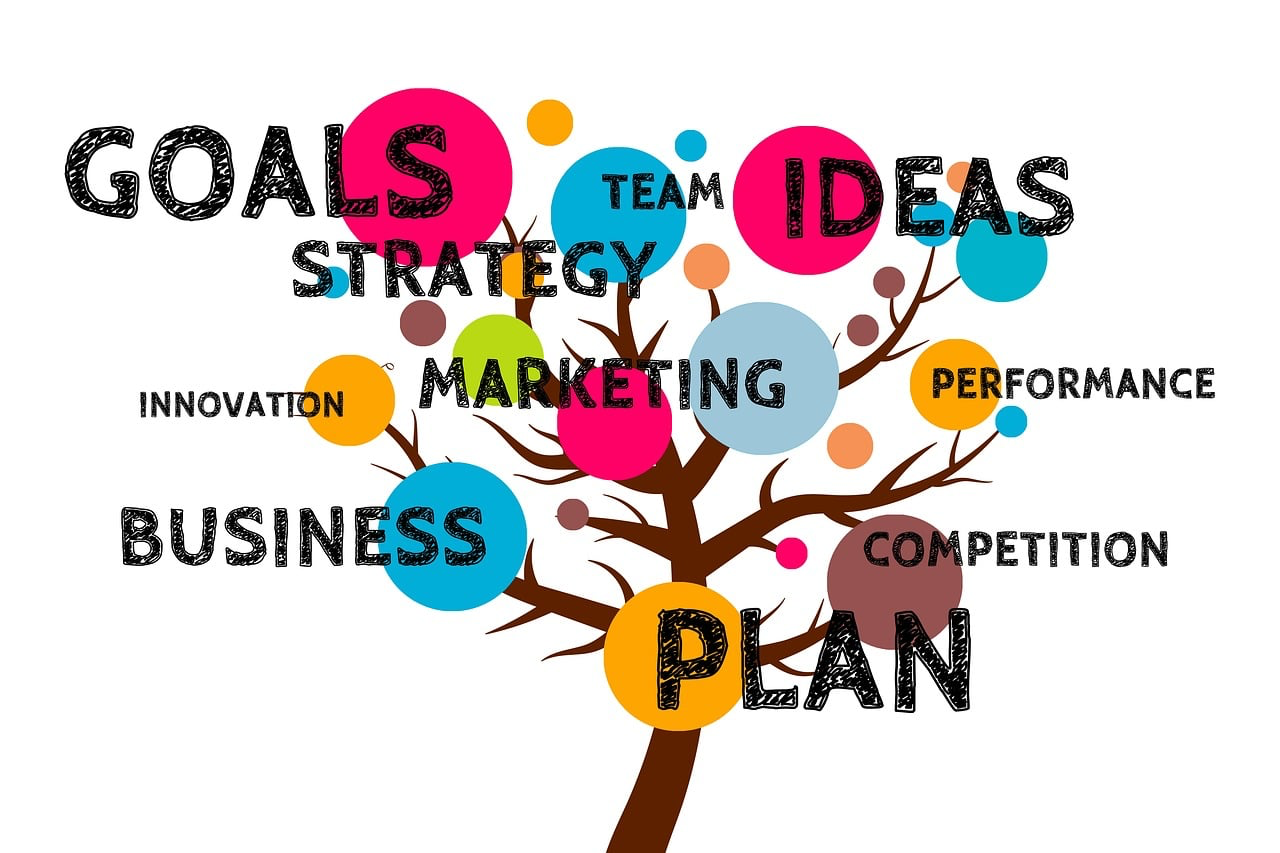 PEOPLE
DATA
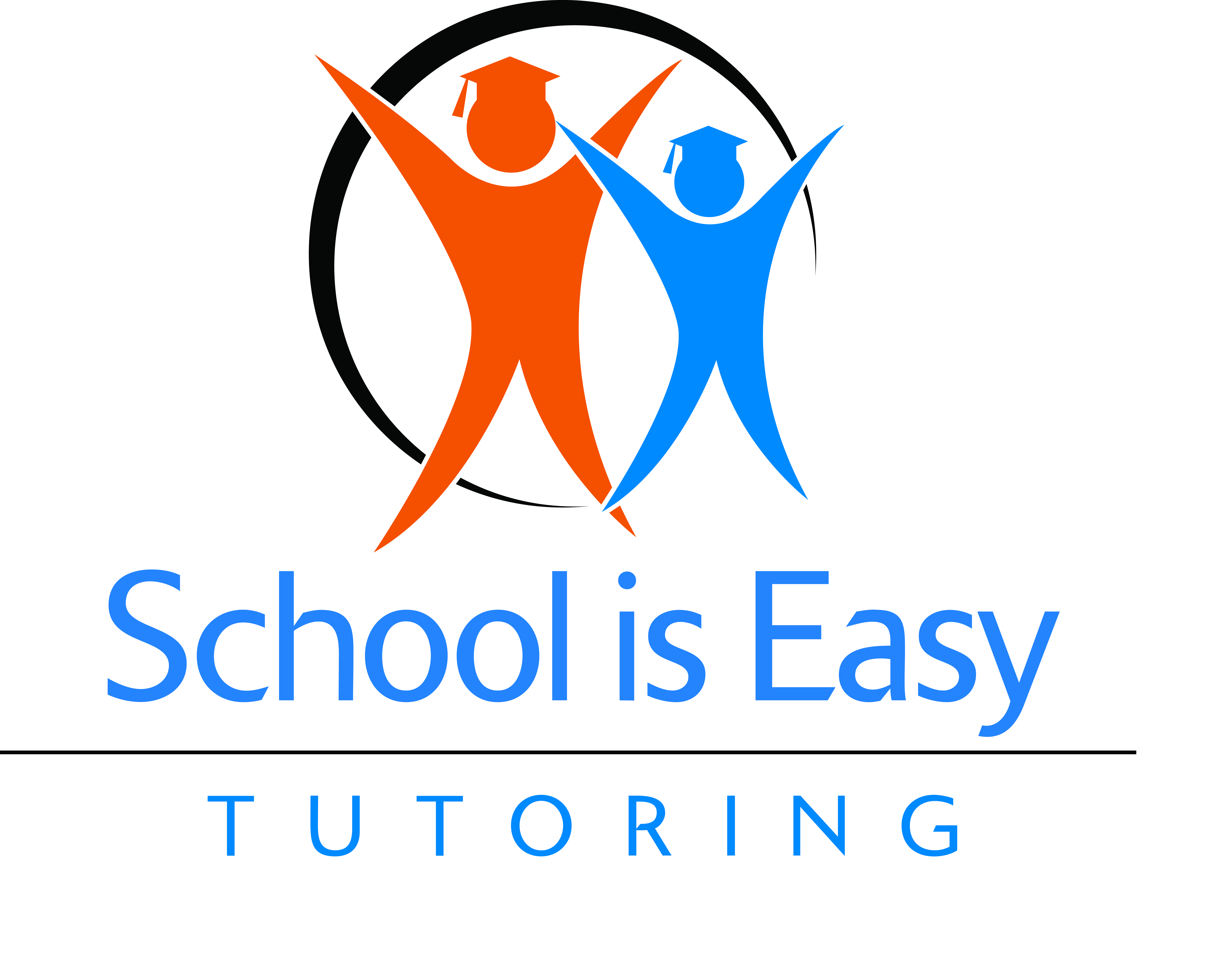 FOUNDATION
2
[Speaker Notes: Framework is based on Gino Wickman’s book:  Traction


You have invested in School is Easy tutoring and you are excited to get started; you have dreams, goals, and you know you should probably make a plan, that you should know about the competition, do some marketing, BUT HOW TO DO IT? and WHERE TO START ????

At School is Easy we have designed this framework for that very purpose, to give you a working model and a focus. The School is Easy Success Framework outlines the core elements of what it takes to begin and grow your business. 

During initial training we walk you through the SIE framework to help you be up and running quickly!

Throughout your journey, we encourage you to revisit these slides often; to reflect, refocus and realign your business decisions and activities with the reason(s) you began your journey in the first place. 
Congratulations on taking your first steps!]
School is Easy Business Success Framework
Foundation, Vision
SIE Brand, USP
Core Focus Areas
Where you want to be – revenue forecasting & marketing plans
FOUNDATION
SIE Brand /  Building  Relationships and Community
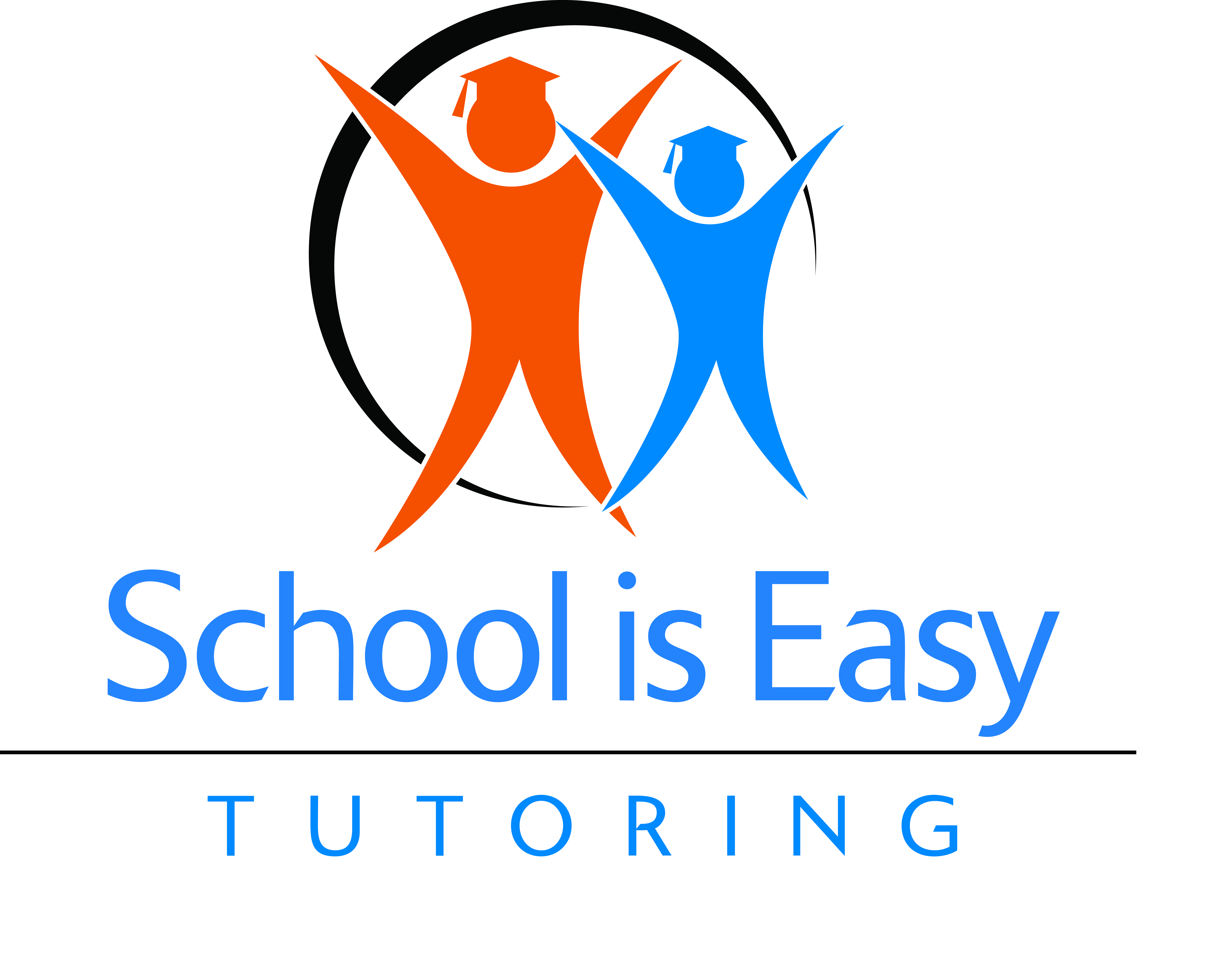 Your  Personal Vision and Goals
3
[Speaker Notes: EVERYTHING rests on the foundation! 
You must first set your Foundation – gain clarity around where you are going and how you will get there. 
Commit! Get uncomfortable - your foundation and your business must be your priority!


Foundation = Vision (what we do and why we do it) 
the SIE BRAND, and Unique Selling Proposition (USP)  , your Differentiator
Core Focus – the needs your SIE business will satisfy  
And your Plans! where you see yourself and what you will achieve in the coming years

At this foundation phase and along with the pre work activity – “My Personal Vision for my SIE business’ you want to plan a series of Targets based on the months and years ahead –, 
brainstorm a 10 year target, your larger than life goals
your 3 year picture, write down strategies over the next 3 years to help get you to your 10 year target
next, your 1 year plan, what has to happen in the next 365 days to move you toward your 3 year goals
your quarterly “rocks” or milestones; specific, attainable and measurable milestones you can reach in the next 90 days.]
School is Easy Business Success Framework
Tutors
Hiring package
Tutor Policy & Procedures
Tutor Agreement
New Tutor Orientation
System: Opus
Direct deposit
PEOPLE
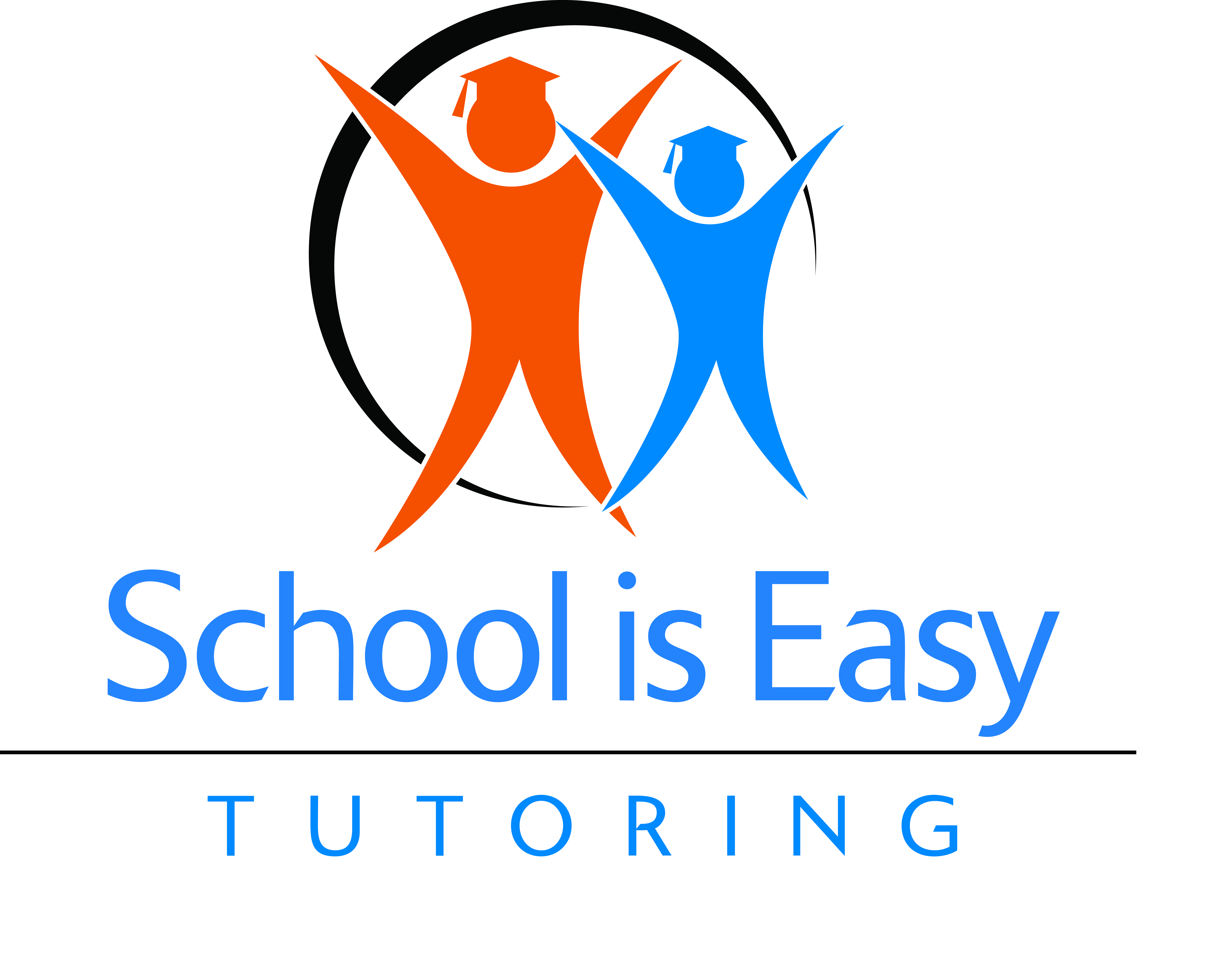 SIE Brand / Building Relationships and Community
Your  Personal Vision and Goals
4
[Speaker Notes: 2. People = your frontline; representing your BRAND to your customers and prospective customers.
Hire the right people and train them to your Foundation – Vision, Brand, USP
Control the narrative and Create and use common language among all of your staff, advocates and promoters (more to come on that during Marketing)

Tutor Hiring package includes 
Sample Ads
Interview questions
New Tutor Checklist
Tutor Compensation framework

Equally important is the RELATIONSHIP you have with your Tutors – you will want to have them engaged, enjoying the process and working with you for a good period of time (retention)]
School is Easy Business Success Framework
DATA
Sales: Key Performance Indicators (KPIs)
Financial
Marketing
Session Reports etc.
DATA
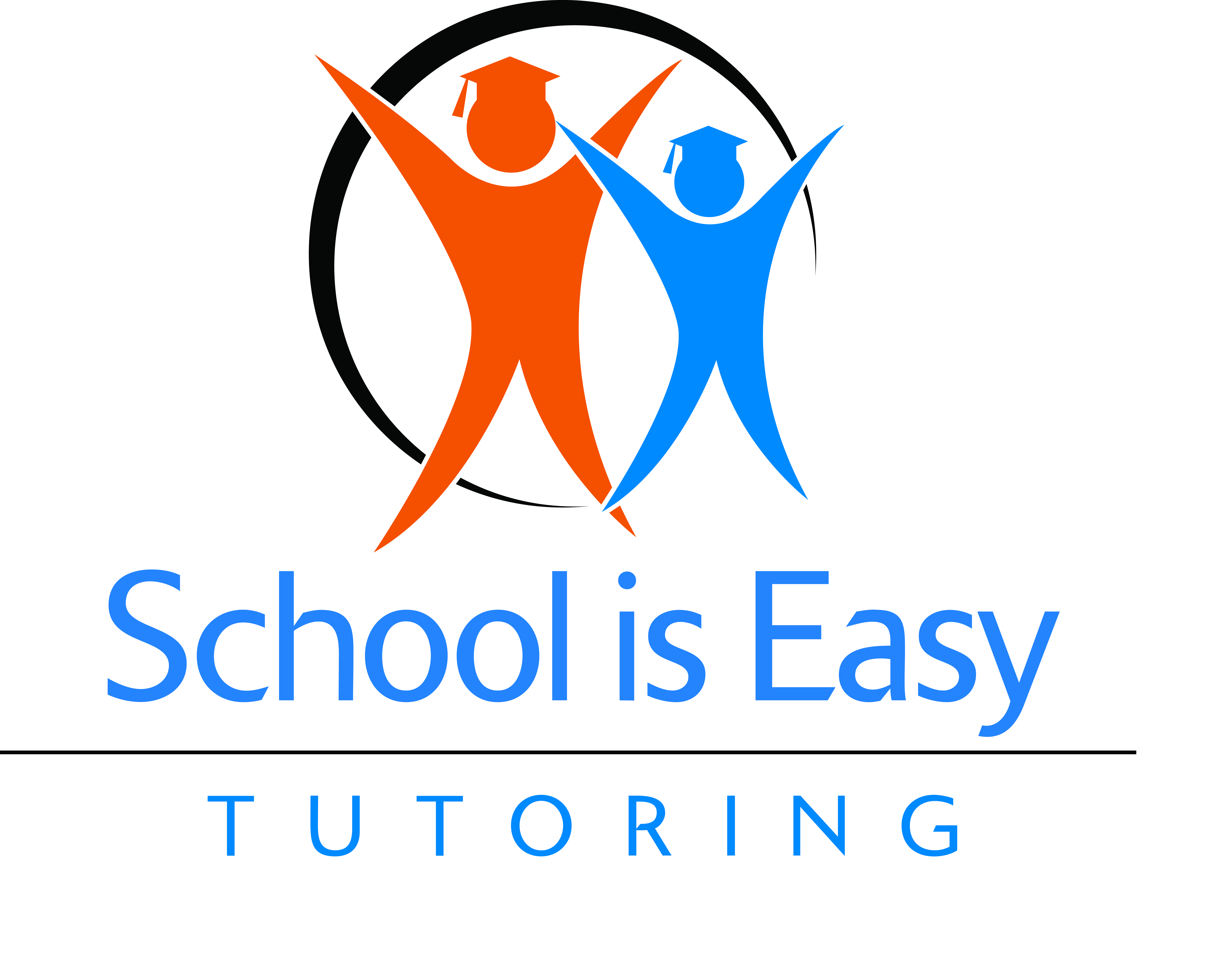 SIE Brand / Building Relationships and Community
Your  Personal Vision and Goals
5
[Speaker Notes: 3. Data = your Compass. Are you on track? or off track? 
Have a  look at KPIs and metrics 
Financial data
Customer data
Tutor / people data
Marketing & Sales data
KPIs:
Ratios – Leads to appointments / appointments to interviews (consultation) / consultation to enrolment 
Number of reenrollments
Number of lessons per student/client
TOOL: Lead Calculator

Financials
Profit and loss
TOOL: Revenue Forecasting

Marketing 
Marketing efforts
What worked & what didn’t 
TOOL: Marketing plan]
School is Easy Business Success Framework
ISSUES
Identify
Discuss
Resolve
Direct deposit
ISSUES
PEOPLE
DATA
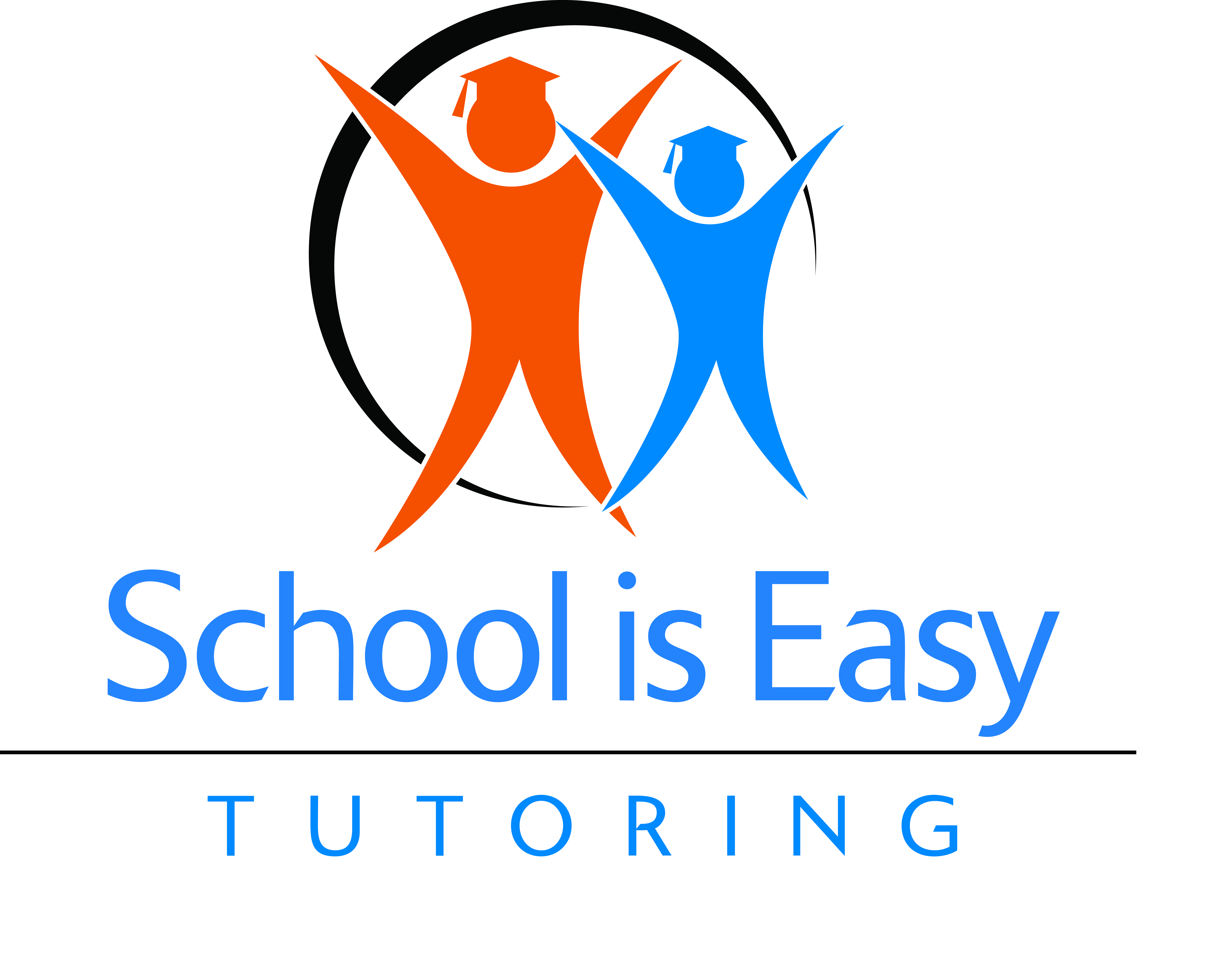 SIE Brand / Building Relationships and Community
Your  Personal Vision and Goals
6
[Speaker Notes: 4. Issues = problems and opportunities
identify issues based on DATA
Steps: 
Identify - more difficult without DATA
Discuss
Resolve

Reviewing your goals and plans should be an ongoing process. 
	KNOW YOUR NUMBERS! 
	Identify root causes / discuss / and then solve. 
	Keep on top of the issues.
	Close up and fix the BIG cracks first. From time to time check in on the hair line fractures to make sure they haven’t become larger.. 
	There will always be hair line fractures]
School is Easy Business Success Framework
PROCESS
Process
Sales & Marketing Process
Hiring Process
Enrolment Process
Payment Process
Admin. Process
Processing System - OPUS
SIE Brand / Building Relationships and Community
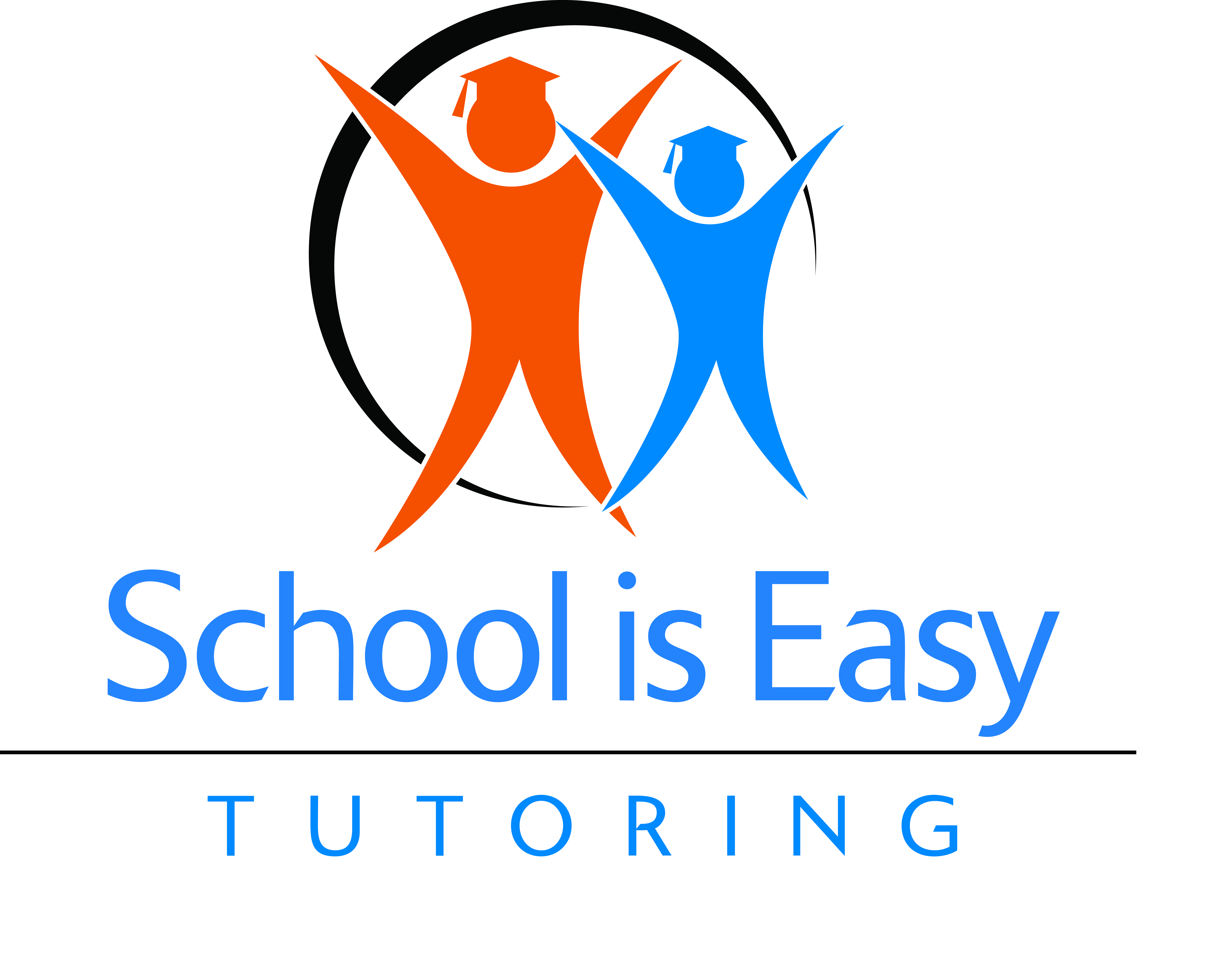 Your  Personal Vision and Goals
7
[Speaker Notes: 5. Process = efficiency and in alignment with your vision/foundation
SIE core processes keep your business running smoothly
any implemented processes you add should be documented and communicated – people/staff cannot know how or how you want it done if it’s only in your head.

Examples of Process and alignment to vision and foundation of the business: 
Pizza company – 30 minutes or free (IT investment to make it work – centralized call centers, One phone number etc)
TD Bank, customer service - $5 if you have to wait in line for longer than 5 minutes (program didn’t last ling because they couldn’t deliver on the promise)
Shoe Company – customer service – 3 in line, call to open next register. (aligned with company Vision, well communicated, non negotiable)]
School is Easy Business Success Framework
GROWTH
PROCESS
PEOPLE
DATA
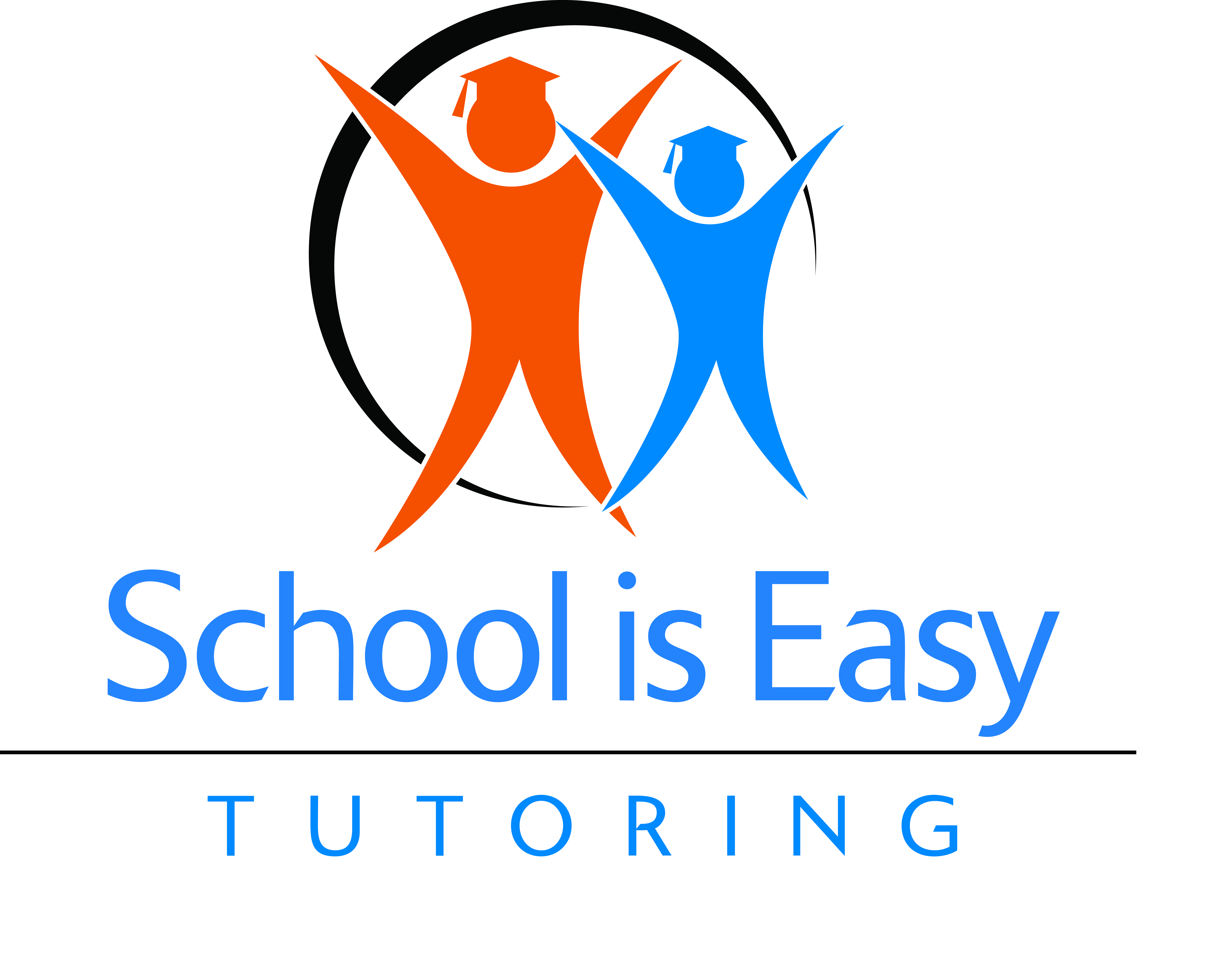 FOUNDATION
8
[Speaker Notes: GROWTH!!
With all systems a go; focus on foundation, people, data, handling issues and implementing processes – Growth is imminent. 
A crack or breakdown in any of the aforementioned elements and growth is usually stalled or ground to a halt.]
School is Easy Business Success Framework
GROWTH
Success Framework informs your DECISION MAKING process 

Ask yourself:
1. Is this in alignment with the School is Easy  Brand?
2. Will this move me toward my goals and vision or away from my goals and vision?
PROCESS
ALIGNED with School is Easy Foundation? 
TOWARD or AWAY FROM  Your Vision?
PEOPLE
DATA
SIE Brand / Building Relationships and Community
FOUNDATION
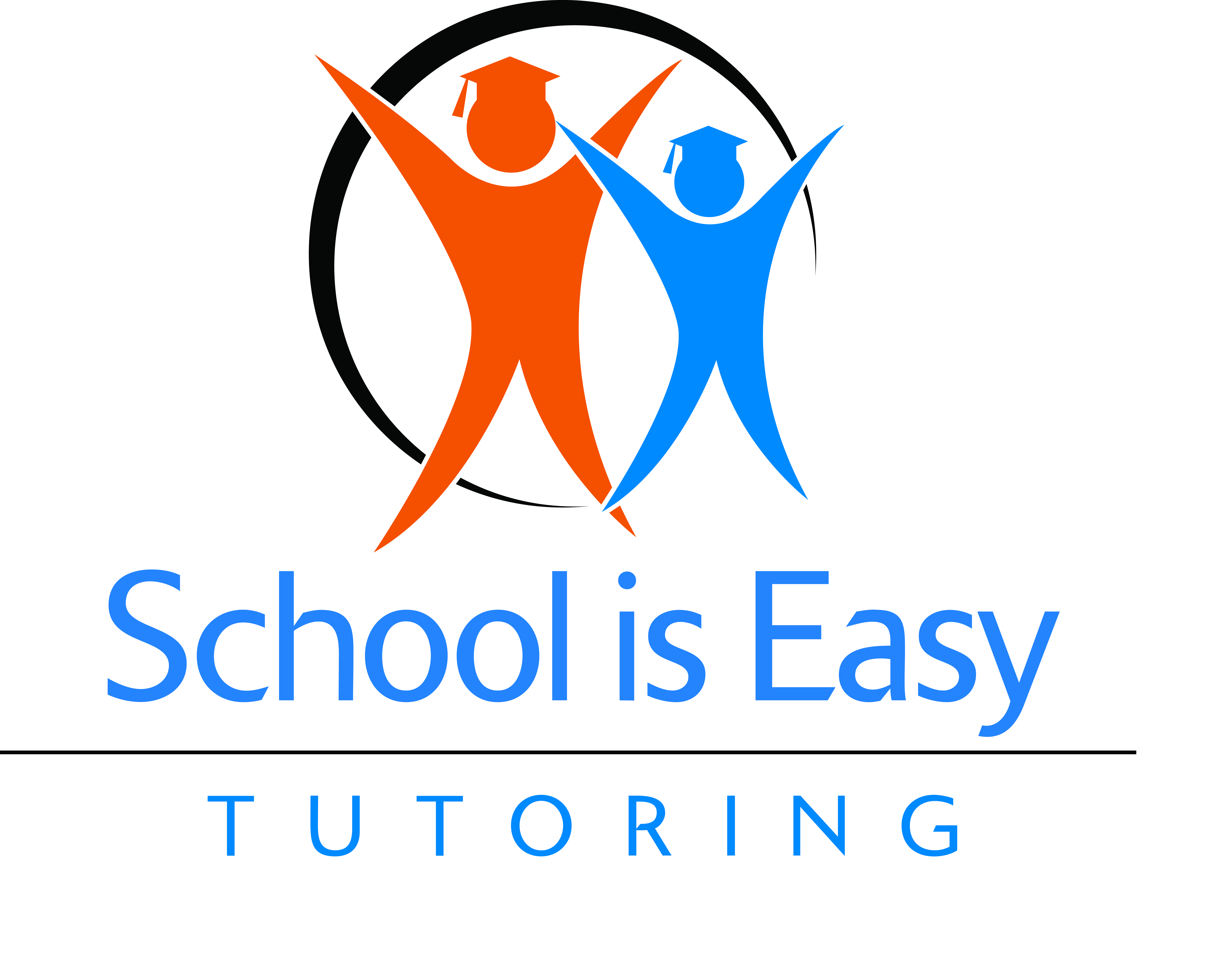 Your Personal Vision & Goals
9
[Speaker Notes: Most Importantly, 
the Success Framework informs your DECISION MAKING process 

Ask yourself:
1. Is this <whatever it is I have to make a decision about; people, data, process> in alignment with the School is Easy  Brand?
2. Will this move me toward my own goals and vision or away from my goals and vision?

GROWTH!!

MAKE IT A HABIT TO Review, Correct, and Reset 
Have your 3 year and 10 year vision clearly etched in your mind. (the entire framework rests on this foundation)
Every 90 days (each quarter) review your goals (data)
List what needs to happen in the next 90 days to get you back on track or moving forward (identify possible issues)
Prioritize and work at the goals to be accomplished in the next 90 days.]